Inovace předmětu Sociologické aspekty veřejné správy(MUNI/FR/0964/2016)     Prof. JUDr. PhDr. Miloš Večeřa, CSc.     katedra právní teorie
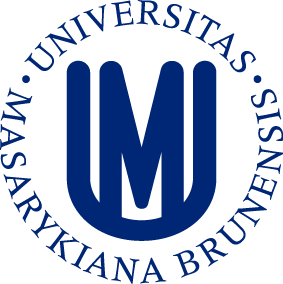 FRMU – Inovace předmětu Sociologické aspekty veřejné správy
Sociologie, sociologický přístup
Sociologie jako věda vzniká v polovině 19. století, lze ji vymezit: 
syntetizující definicí,
základními okruhy studované problematiky:
       • společnost,        • struktura společnosti,       • sociální vztahy,       • sociální jevy.
FRMU – Inovace předmětu Sociologické aspekty veřejné správy
2
Sociální jevy:
- oblasti sociálního života (hospodářství, politika, 
   právo apod.),- sociální seskupení (pracovní skupiny, náboženské  
   komunity, dav apod.),- sociální činnosti (práce, zájmová činnost apod.),- sociální procesy (socializace, urbanizace, 
    globalizace apod.).

Sociologie studuje sociální příčiny, důsledky a zákonitosti sociálních jevů. Vzdálené příčiny (příčiny příčin) jsou obvykle příčinami sociálními.
FRMU – Inovace předmětu Sociologické aspekty veřejné správy
3
Sociologický přístup
Sociologie se snaží postihnout sociální realitu a v ní se realizující sociální vztahy a sociální jevy z hlediska sociálního referenčního rámce. Sociální jevy je třeba vysvětlovat především z jiných sociálních jevů a z povahy sociální reality samé (sociologismus).

Vedle obecné sociologie se rozvíjejí úsekové (odvětvové) sociologie, např. sociologie práva, politiky, práce, sportu, marketingu, venkova, rodiny, a mezi dalšími i sociologie veřejné správy.
FRMU – Inovace předmětu Sociologické aspekty veřejné správy
4
Veřejná správa
Veřejná správa – oblast institucionalizované regulativní a kontrolní činnosti týkající se veřejných záležitostí. Je užší sférou veřejné politiky. Spočívá ve zvláštním způsobu řízení, obvykle formou rozhodnutí. Předmětem veřejné správy je lidské společenství, obec, území, hmotný majetek, zařízení apod., a to z hlediska státní správy a samosprávy. S veřejnou správou souvisejí pojmy: veřejnost, veřejný zájem, veřejný prostor (tj. veřejně přístupný), veřejné záležitosti, veřejné finance, veřejný sektor, veřejné statky, veřejné mínění. Veřejnou správu je třeba odlišovat od soukromé správy.
FRMU – Inovace předmětu Sociologické aspekty veřejné správy
5
Sociologie veřejné správy
Sociologie veřejné správy se zaměřuje na sociální kontexty veřejné správy. Veřejná správa představuje specifický typ organizačního a řídícího procesu, který stojí na zákonech, vnitřních předpisech a procedurách. Sociologický přístup se zaměřuje zejména na problematiku: vztahu občan – veřejná správa – stát, základů sociálního jednání, fungování sociálních vztahů, sociální komunikace, sociální struktury, sociální rovnosti a diskriminace, kultury a multikulturalismu, normativních systémů, sociální deviace, normality a anomie, organizace a byrokracie, globalizace a evropeizace, sociologických metod a technik.
FRMU – Inovace předmětu Sociologické aspekty veřejné správy
6
Sociální realita
Sociální realita je stále složitější, abstraktnější a komplexnější.
Zkušenost je nejlepší škola, jen školné je příliš vysoké. (O.Wilde) 
Zkušenost je věc, kterou člověk získá až když ji nepotřebuje. (Artur Bloch)Sociologie  pomáhá člověku porozumět svým zkušenostem prostřednictvím zkušenosti jiných lidí. (Zygmunt Bauman).
Kdo pojmenuje věci, ten je ovládá.
Hranice jazyka jsou hranicemi našeho světa. (Ludwig Wittgenstein)
De omnibus dubitandum = pochybovat o všem
FRMU – Inovace předmětu Sociologické aspekty veřejné správy
7
Jednání s lidmi
Právník, ekonom a správní úředník  se neustále pohybují v sociálních vztazích a pracují se sociálními jevy, řeší sociální problémy.
Oblasti právní, ekonomické a správní praxe:
Právní, ekonomické a správní poradenství – práce s klientem.
Rozhodovací činnost – řešení sociálních situací.
Práce v organizačních strukturách – vztahy spolupráce, podřízenosti a nadřízenosti. 

O naší úspěšnosti rozhoduje schopnost jednat s lidmi, která je i předpokladem výkonu dobré správy.
Zápatí prezentace
8
Schopnost jednat s lidmi – předpoklad výkonu dobré správy
Člověk je zoon politikon (tvor společenský – Aristoteles).
Fakt, že jsme společenští tvorové neznamená, že se ve společnosti a sociálních vztazích každý dobře orientuje. 
Mnozí jsou „sociální ignoranti“, trpící sociální a emoční slepotou či hluchotou.

Je třeba prohloubit své sociální kompetence (empatii a percepční a sociální senzitivitu), získat sociologickou erudici (sociologické znalosti a zkušenosti) a dosáhnout sociologické imaginace (reálného obrazu sociálního světa kolem nás).
Zápatí prezentace
9
Sociologické poznání versus zdravý rozum
Sociologické poznání  představuje systematické a cílevědomé poznávání sociální reality vědeckými postupy a metodami. Sociologické poznání umožňuje porozumět sociálnímu dění a sociálním jevům kolem nás. Sociologické poznání umožňuje “vidět skrz”, “vidět za scénu”, “prohlédnout hru”, neboť “věci nejsou tím, čím se zdají”. (Peter Berger)
Zdravý rozum je zobecněním běžné nesystematické zkušenosti každodenního života a socializací předávané lidské zkušenosti (moudrosti). Jeho kvalita v sociální oblasti odvisí zejména od sociální a emoční inteligence jedince.
Zápatí prezentace
10
Sociální a emoční inteligence
Emoční inteligence (EQ) – schopnost porozumět emocím a pocitům svým a druhých lidí, zvládání emocí, sebemotivace. 
Sociální (vztahová) inteligence (SQ) -  schopnost orientovat se v mezilidských vztazích a sociálních situacích, rozumět jim, spolužít s lidmi, působit na ně, komunikovat s nimi a dostat je tam, kam chceme. 
EQ a SQ jsou geneticky podmíněny, ale nerozvinou se bez průběžného rozvíjení (tréninku) v procesu sociální interakce a sociálního učení. Znalost ještě neznamená dovednost. EQ a SQ podmiňují schopnost (umění) jednat s lidmi.
Zápatí prezentace
11
Biologické základy sociálního života
Sociální život vzniká na biologických základech. 

Člověk je současně bytost biologická a bytost společenská (kulturní).

Ve všech společenských vztazích a procesech spolupůsobí i jejich biologická (přírodní) komponenta. 

Biologické charakteristiky jsou významnou součástí naší identity a základem přirozené diferenciace v sociálních vztazích. Jsou to zejména pohlaví, věk, etnicita a geneticky předávané dispozice.
Zápatí prezentace
12
Pohlaví v našem chování
Odedávna lidé vypozorovali, že muži a ženy jinak jednají, myslí, jinak situace prožívají a liší se v některých psychických vlastnostech a schopnostech. Je tomu skutečně tak?
Psychologové vysledovali 4 polární vlastnosti: Agresivita x mírnost, menší citovost x emocionálnost, senzitivnost,
dominance (soupeření) x spíše submisivnost, 
riskování x opatrnost.
Zobrazovací metody fungování mozku mluví o maskulinitě a femininitě mozku zakládající mužský nebo ženský způsob myšlení, prožívání, chování, některé schopnosti a vlastnosti, uznávané hodnoty a tužby. 
Muži chtějí moc, úspěch, prestiž, peníze, sex. 
Ženy chtějí dobré vztahy, stabilitu, lásku, romantiku.
Zápatí prezentace
13
Stereotyp pohlaví – gender studies
Biologické danosti se takto vyprofilovaly v západní kultuře v důsledku dělby práce a ustálených sociálních rolí
Stereotyp pohlaví - kulturou ustavená a reprodukovaná představa „přirozených” mužských resp. ženských vlastností a způsobů chování. Je sociální normou.
Gender studies poukazují na sociokulturní aspekty těchto rozdílů reprodukovaných kulturou s cílem dosáhnout genderovou rovnost. Obraz muže a ženy je sociální a kulturní konstrukcí.
Sexismus; machismus – mužský šovinismus.
Zápatí prezentace
14
Věk - životní proměnná
Věk kalendářní, biologický, mentální a sociální. Čas nabývá v sociálním kontextu sociální smysl a význam.Sociální čas – způsob vnímání a prožívání běhu času jedincem a společností z rytmu sociálních činností.
Problém věku na makroúrovni. 
Věková struktura: progresivní, stacionární, regresivní. 
Věk na mikroúrovni - etapy životního cyklu: dětství do 12 let, mládí 13-20 let, dospělost 21-65 let, stáří 66- .
Přechodové rituály mezi etapami. Sociokulturní kontexty přiřazují věku hodnotící významy a sociální role.  Ageismus - diskriminace z důvodu věku.
Zápatí prezentace
15
Etnicita – dříve užíván termín „rasa“
Etnicita – souhrn rasových, kulturních, náboženských a často i jazykových faktorů určité skupiny lidí (etnikum). 
Etnocentrismus – považování hodnot, norem a idejí společenství za jedině správné, pravdivé a věrohodné. 
Podoby etnocentrismu – rasismus, nacionalismus, náboženský fanatismus, ale i patriotismus.
Rasismus - nepřátelský postoj či ideologie k příslušníkům jiných „ras“ nebo etnik považovaných za „rasu“. 
Formy rasismu: židovský, černošský, romský, arabský 
Kulturní relativismus – nejsou kultury vyšší a nižší; hodnoty, normy a ideje jsou srozumitelné jen ve vztahu k dané kultuře.
Zápatí prezentace
16
Multikulturalismus
Multikulturalismus –  idea přátelského soužití kultur, které se vzájemně obohacují a ponechávají si identitu.
Politici i odborná veřejnost (Giovanni Sartori) dnes podrobují multikulturalismus kritice a zastávají kulturní  pluralismus respektující odlišnosti bez jejich zbožnění. Důraz na občanské integraci – přijetí jazyka, historie a liberálních hodnot svobody, rovnosti a demokracie.
Xenofobie – strach, nepřátelství až nenávist ke všemu cizímu.
Xenocentrismus – obdiv ke všemu cizímu.
Tolerance–opak nesnášenlivosti, má hranice, reciprocita
Zápatí prezentace
17
Geneticky předávané dispozice
Genetickým dispozicím je přikládán rostoucí význam.
Výzkumy dvojčat, problémy adopce.
Dánský výzkum kriminality adoptivních synů: 10,4 % ani biologický ani adoptivní otec nepáchali11,5 % adoptivní otec páchal, biologický otec nepáchal 22,0 % biologický otec páchal, adoptivní nepáchal36,2 % oba otcové páchali trestnou činnost
Teorie biosociální interakce - přirovnání zámku (to zděděné) a klíče (prostředí a situace). Když se sejdou, dojde k deviaci. Genetická dispozice zvyšuje práh citlivosti na působení určitých vlivů sociálního prostředí.
Zápatí prezentace
18
Sociokulturní determinace sociálního chování
Tvorem společenským se stáváme: 
v procesu socializace - vrůstání do společenských vztahů 
v procesu enkulturace – osvojení si lidské kultury
Mluvíme o společnosti (kultuře) v člověku Společnost je součástí našeho nejniternějšího bytí, vnucuje nám určité způsoby myšlení, cítění a jednání. (Peter Berger) Homo sociologicus - člověk je uvězněn v sociálních rolích a sociálních sítích. (Ralf Dahrendorf)
Dvě teze sociokulturní determinace:                                          1. Bez života ve společnosti se člověk nestane člověkem.2. Člověk je takový, jaká je společnost.
Zápatí prezentace
19